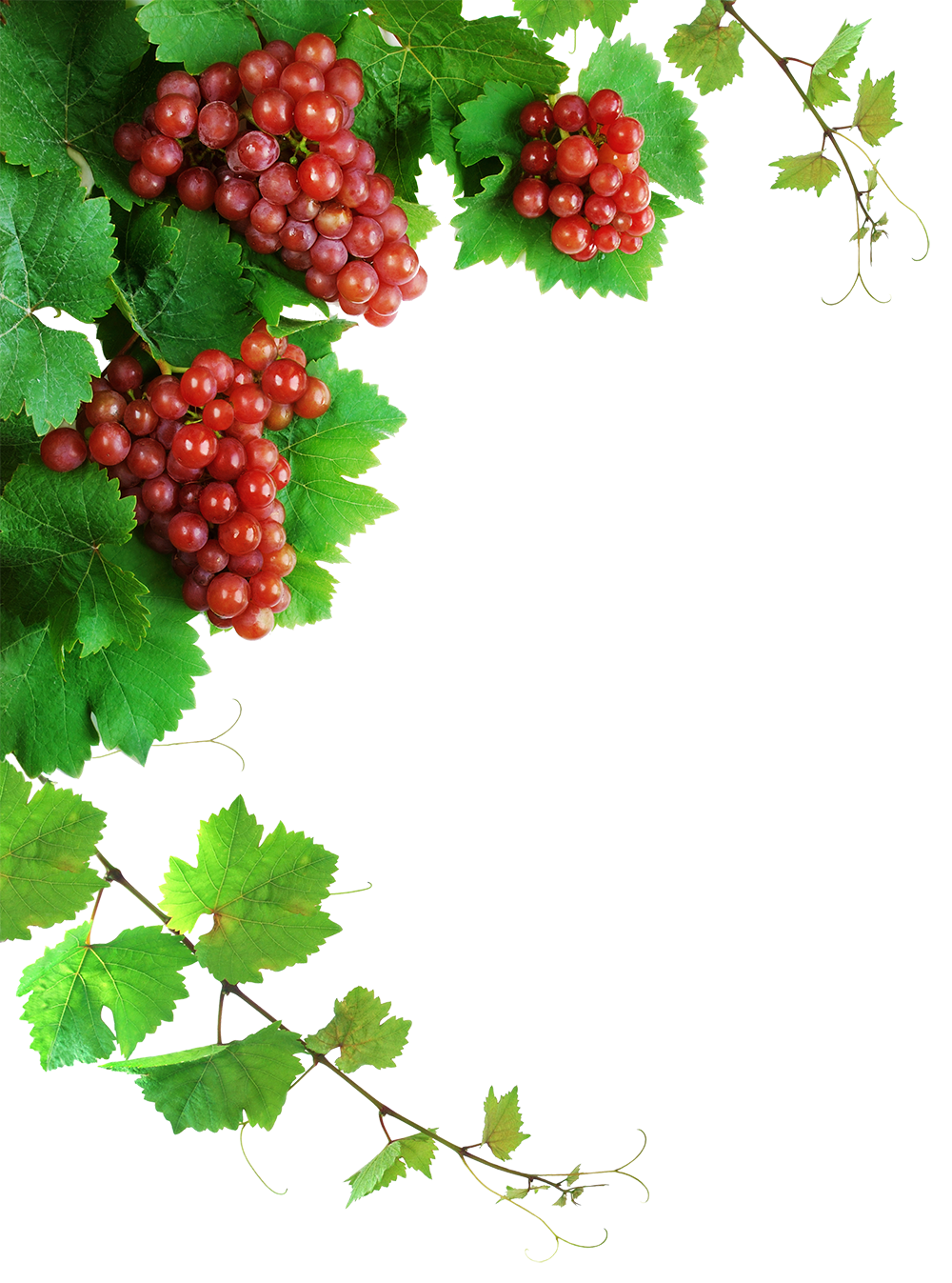 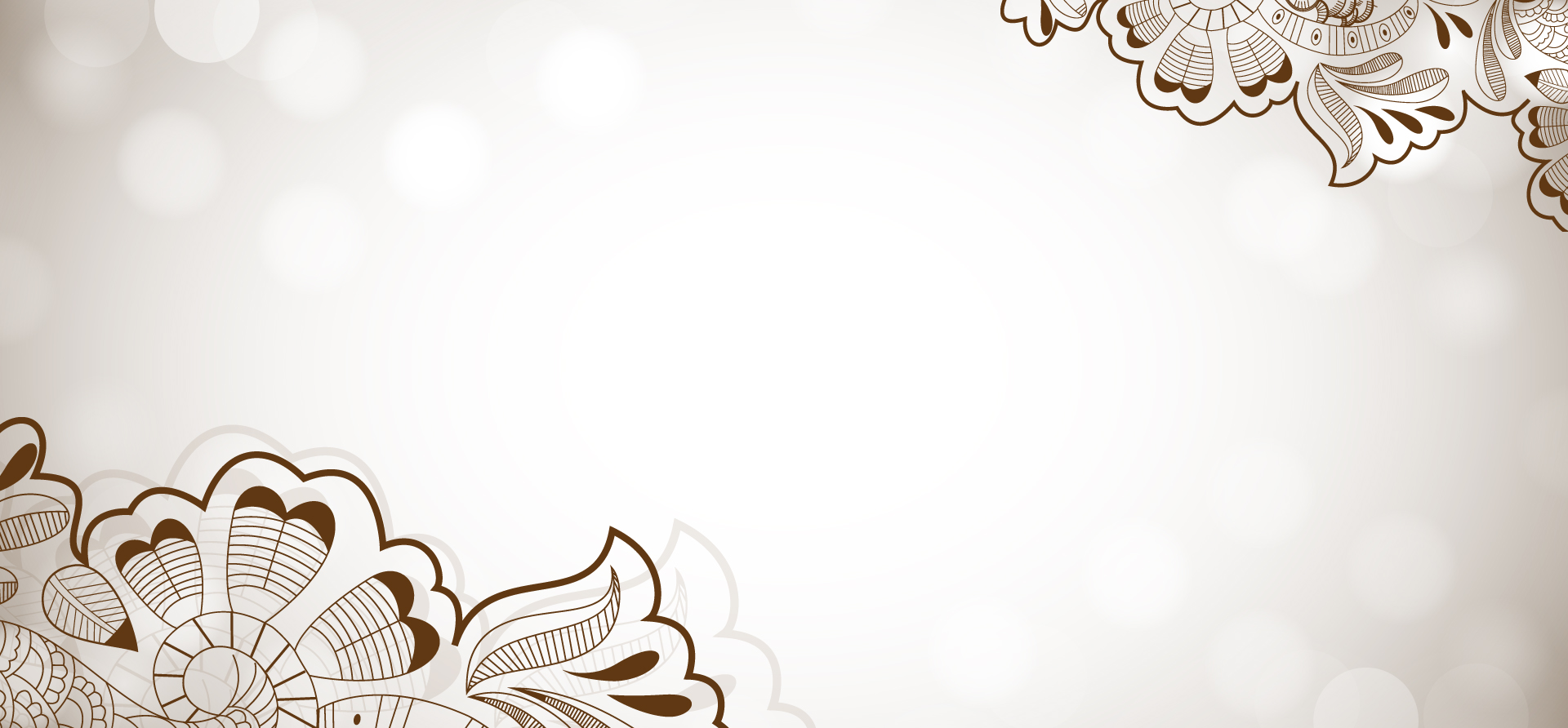 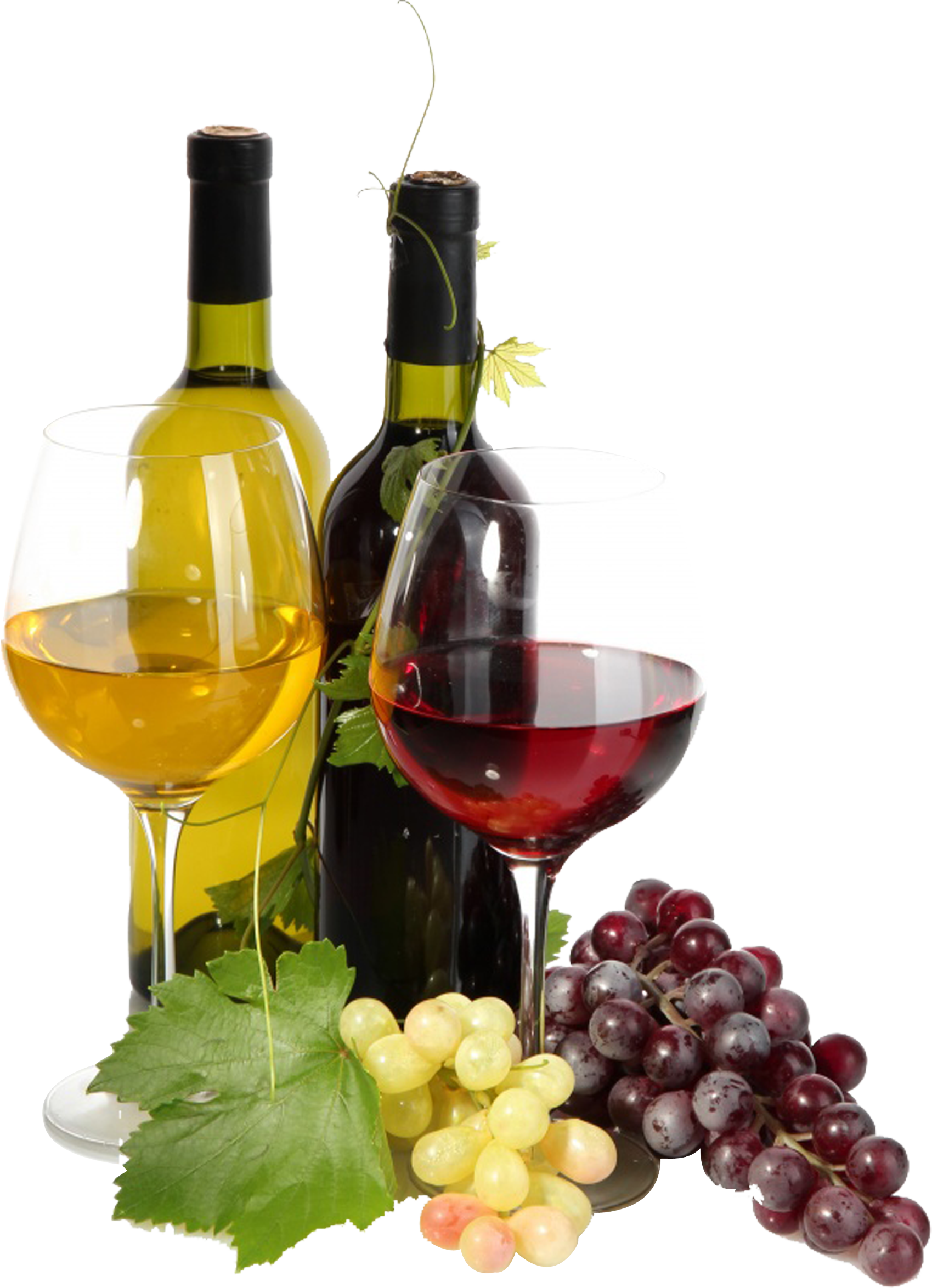 红酒酒庄葡萄酒红酒模板
Team building management PPT templates
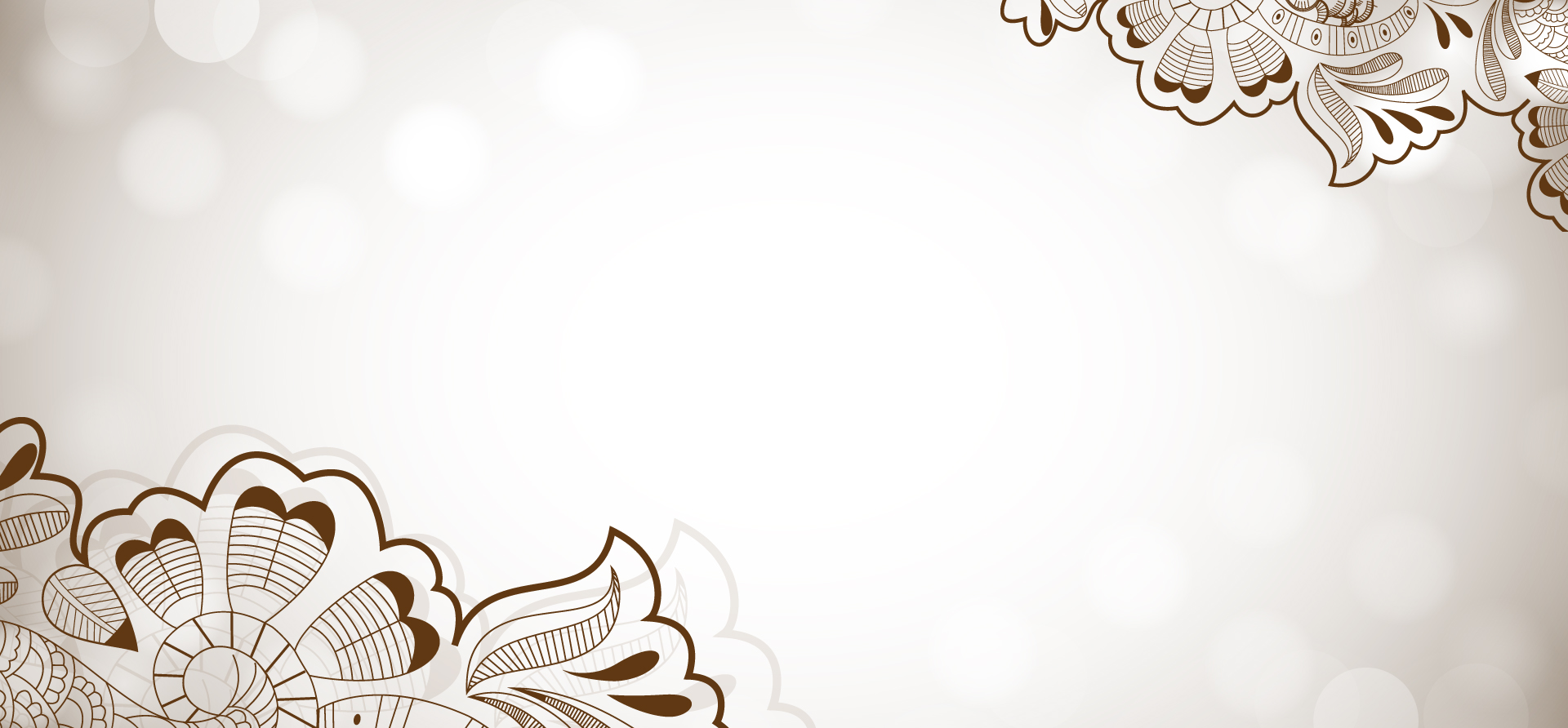 LOGO
目录
Here is your Content
>
>
04
03
02
01
单击此处添加标题
CLICK HERE TO ADD YOUR TITLE
单击此处添加标题
CLICK HERE TO ADD YOUR TITLE
单击此处添加标题
CLICK HERE TO ADD YOUR TITLE
单击此处添加标题
CLICK HERE TO ADD YOUR TITLE
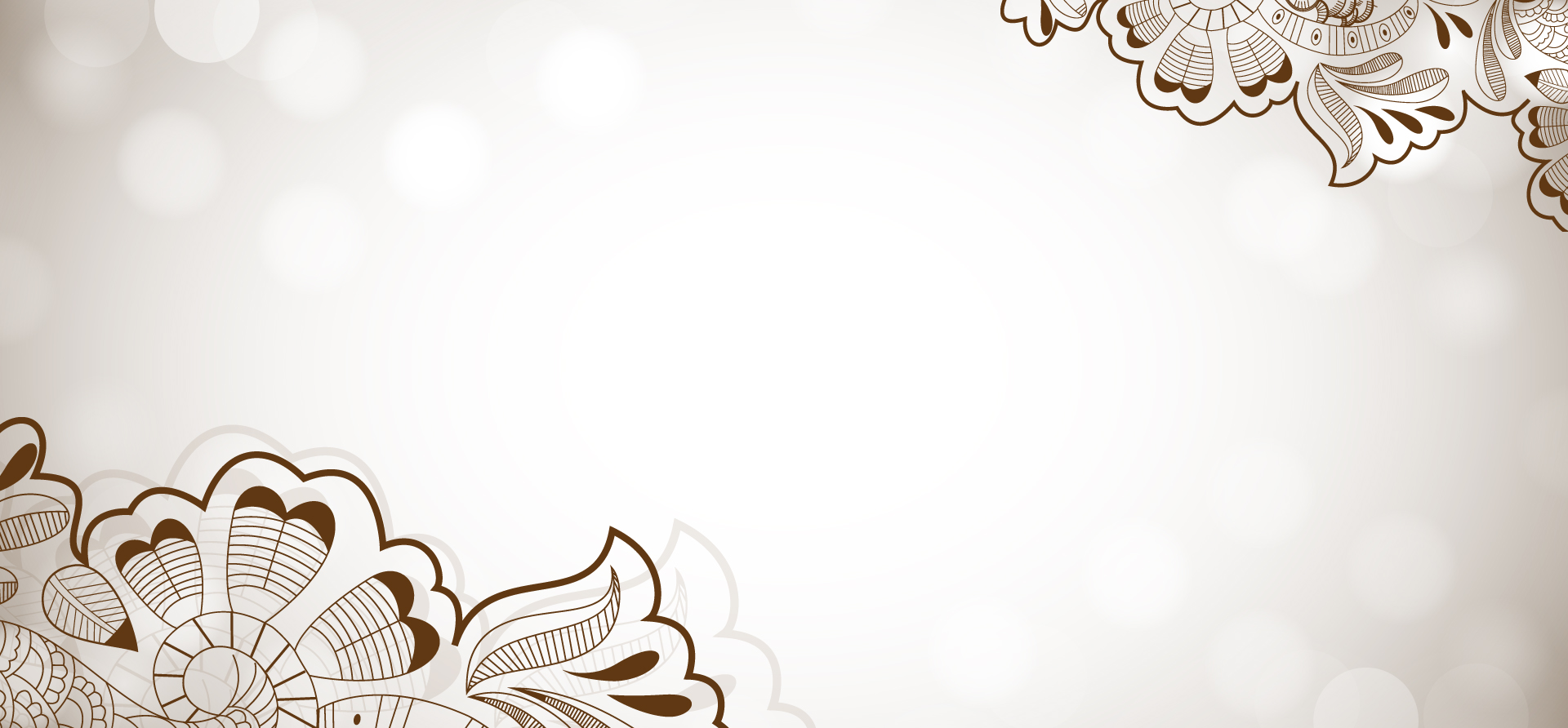 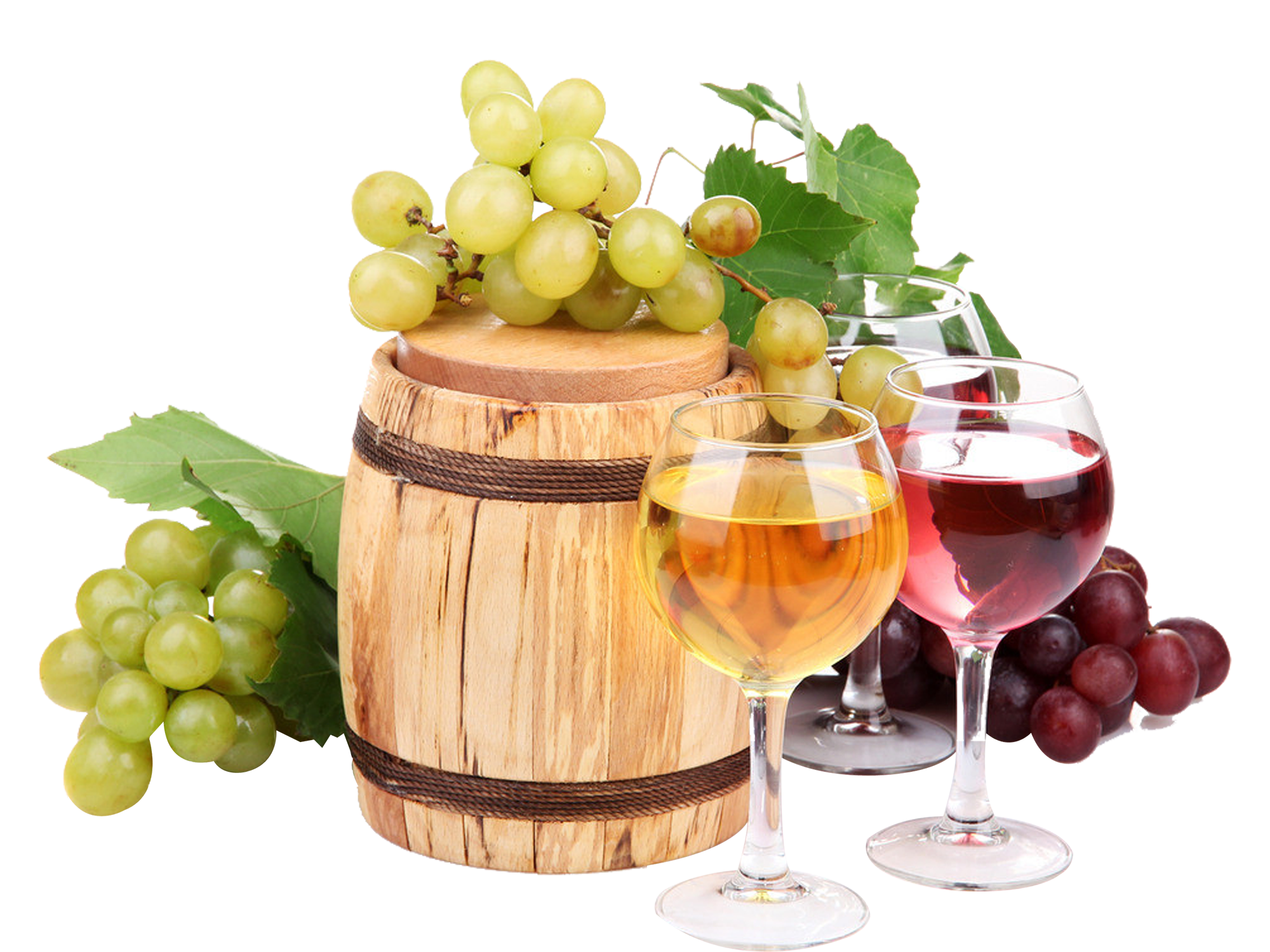 单击此处添加标题
CLICK HERE TO ADD YOUR TITLE
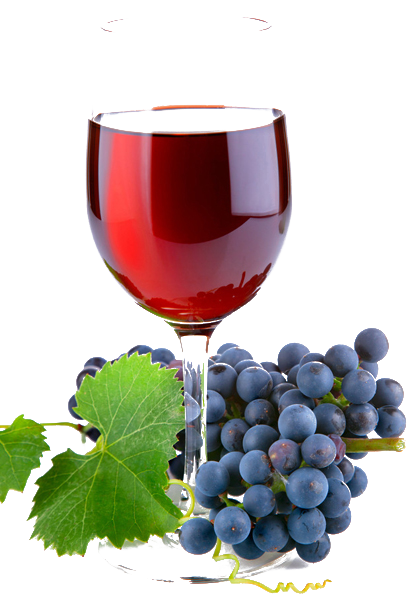 单击此处添加标题
添加标题
您的内容打在这里，或者通过复制您的文本后，在此框中选择粘贴，并选择只保留文字。您的内容打在这里，或者通过复制您的文本后，在此框中
您的内容打在这里，或者通过复制您的文本后，在此框中选择粘贴，并选择只保留文字。您的内容打在这里，或者通过复制您的文本后，在此框中您的内容打在这里，或者通过复制您的文本后，在此框中选择粘贴，并选择只保留文字。您的内容打在这里，或者通过复制您的文本后，在此框中您的内容打在这里，或者通过复制您的文本后，在此框中选择粘贴，并选择只保留文字。您的内容打在这里，或者通过复制您的文本后，在此框中
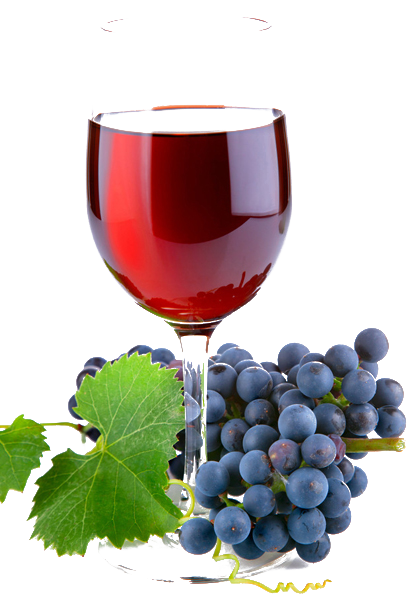 单击此处添加标题
单击此处添加标题
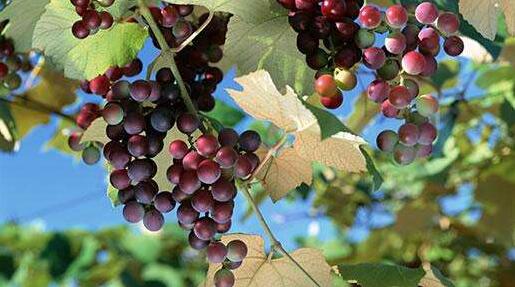 您的内容打在这里，或者通过复制您的文本后，在此框中选择粘贴，并选择只保留文字。
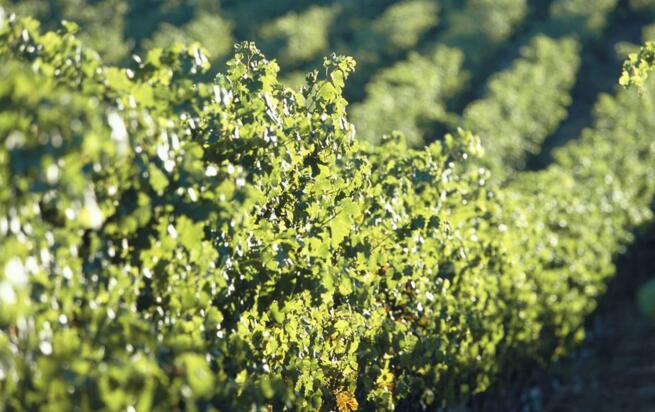 单击此处添加标题
单击此处添加标题
您的内容打在这里，或者通过复制您的文本后，在此框中选择粘贴，并选择只保留文字。
您的内容打在这里，或者通过复制您的文本后，在此框中选择粘贴，并选择只保留文字。
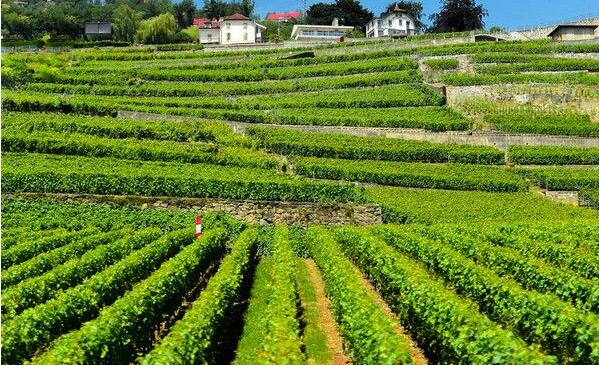 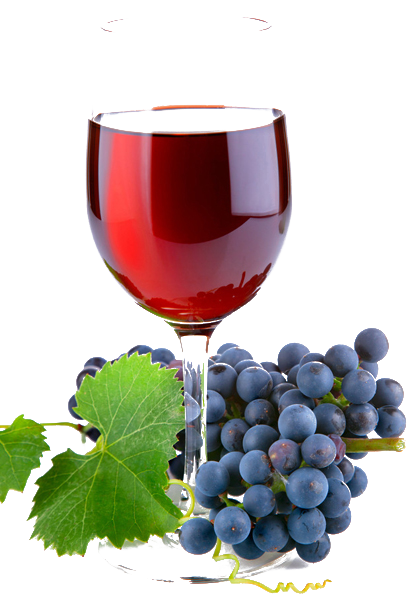 单击此处添加标题
输入标题
输入标题
请在这里输入段落文本内容请在这里输入段落文本内容
请在这里输入段落文本内容请在这里输入段落文本内容。
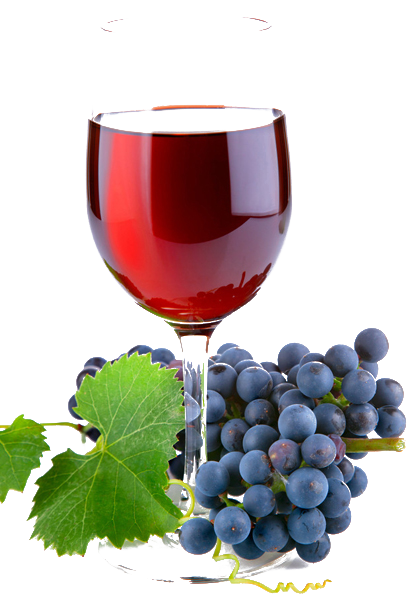 输入标题
输入标题
请在这里输入段落文本内容请在这里输入段落文本内容。
请在这里输入段落文本内容请在这里输入段落文本内容
输入标题
输入标题
请在这里输入段落文本内容请在这里输入段落文本内容。
请在这里输入段落文本内容请在这里输入段落文本内容
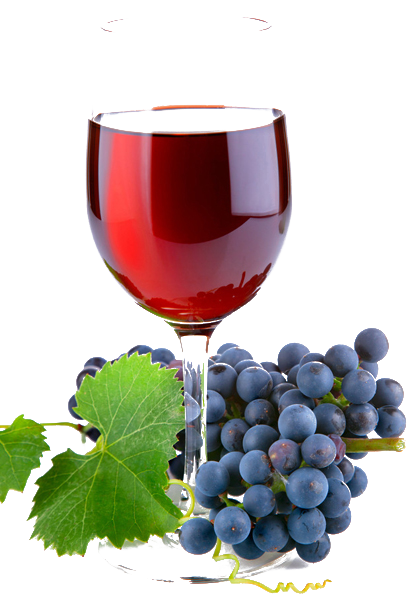 单击此处添加标题
添加标题
添加标题
70%
在此录入上述图表的综合描述说明，在此录入上述图表的综合描述说明，在此录入上述图表的综合描述说明。
30%
黄金时段与非黄金时段流量占比
添加标题
在此录入上述图表的综合描述说明，在此录入上述图表的综合描述说明，在此录入上述图表的综合描述说明。
添加标题
40%
60%
添加标题
黄金时段与非黄金时段流量占比
在此录入上述图表的综合描述说明，在此录入上述图表的综合描述说明，在此录入上述图表的描述说明。
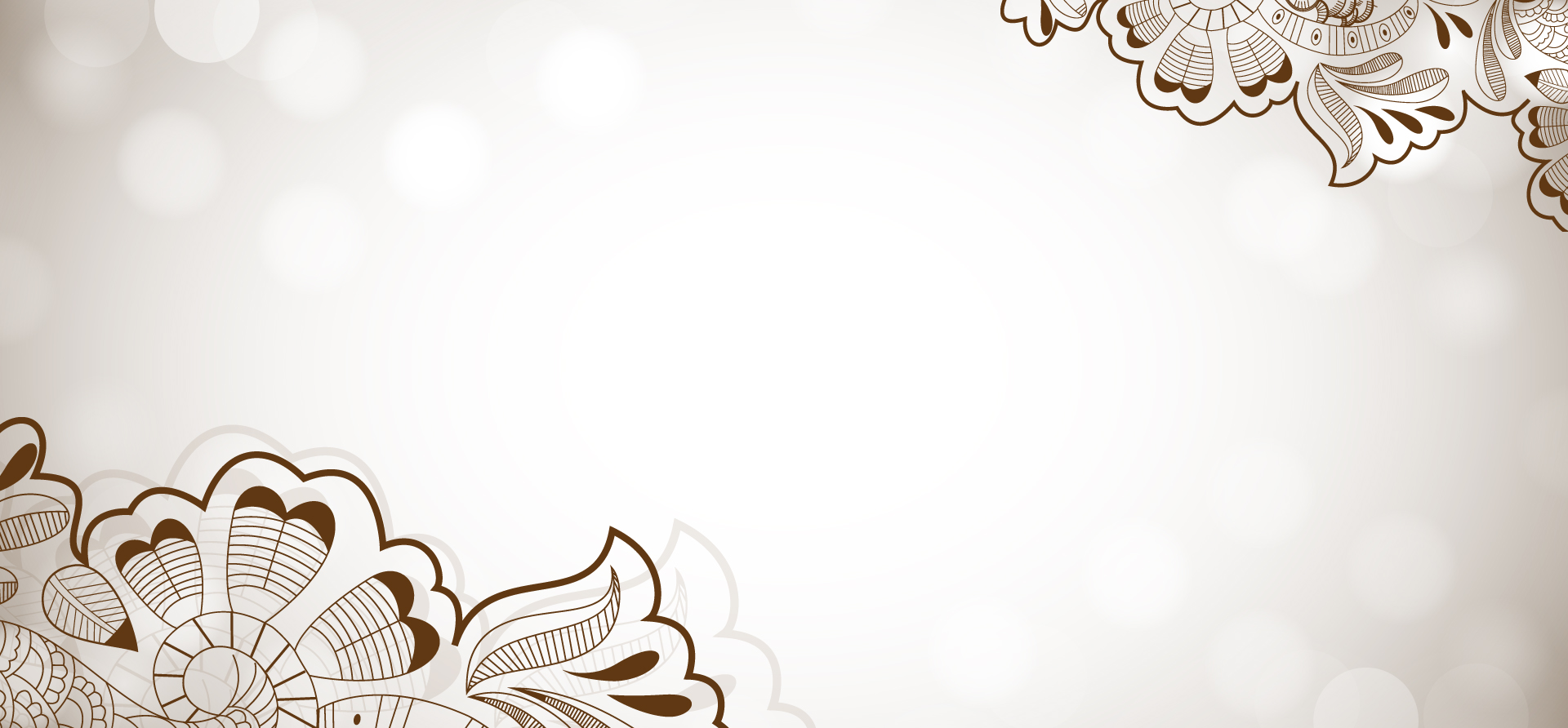 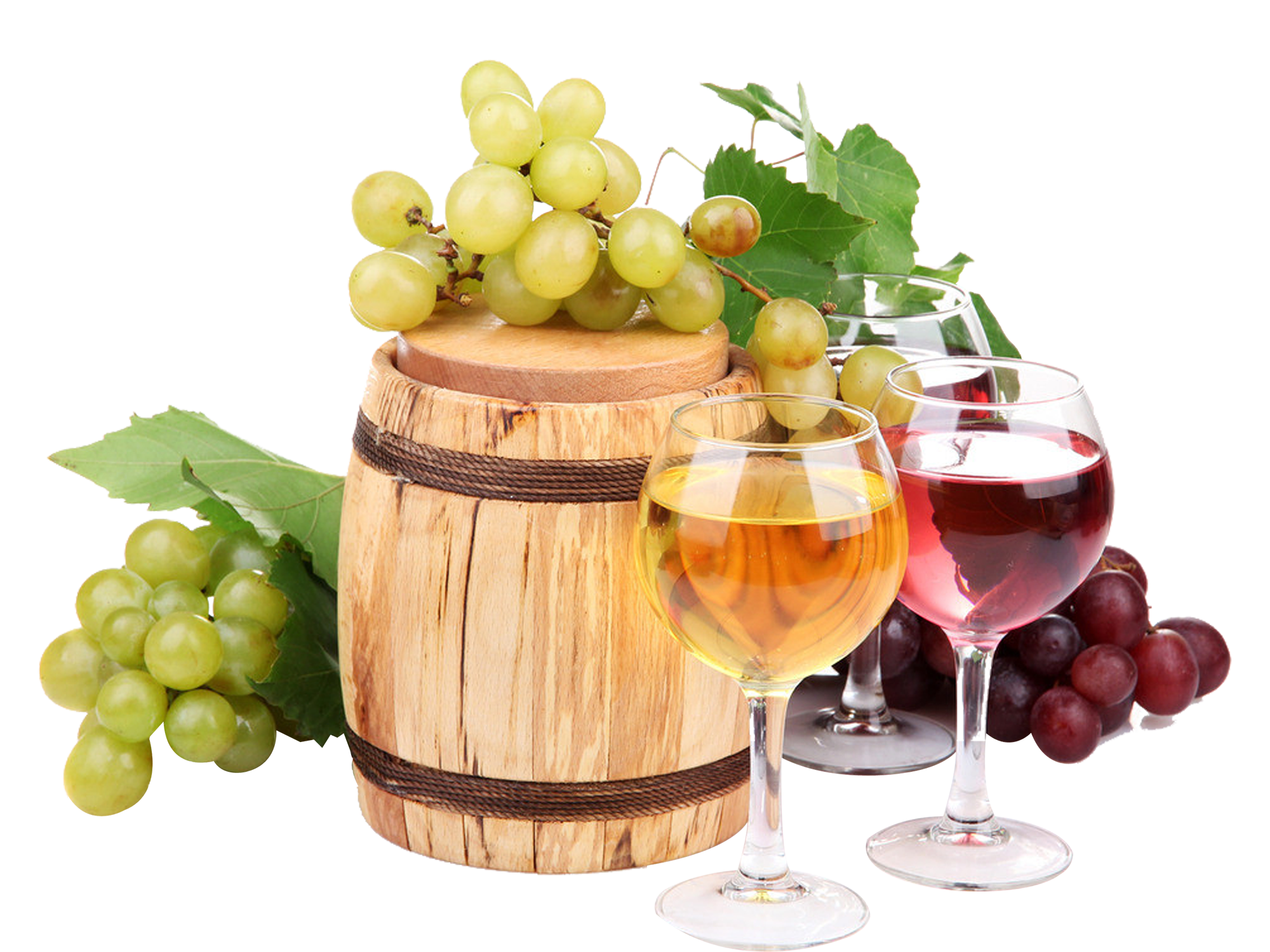 单击此处添加标题
CLICK HERE TO ADD YOUR TITLE
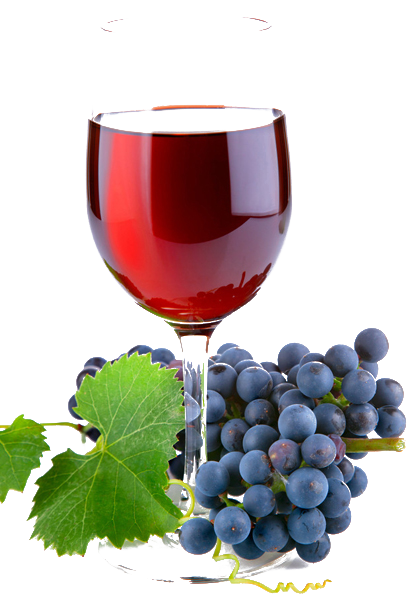 单击此处添加标题
添加标题
添加标题
添加标题
在此录入本图表的综合描述说明，在此录入本图表的综合描述说明。
在此录入本图表的综合描述说明，在此录入本图表的综合描述说明。
在此录入本图表的综合描述说明，在此录入本图表的综合描述说明。
添加标题
添加标题
在此录入本图表的综合描述说明，在此录入本图表的综合描述说明。
在此录入本图表的综合描述说明，在此录入本图表的综合描述说明。
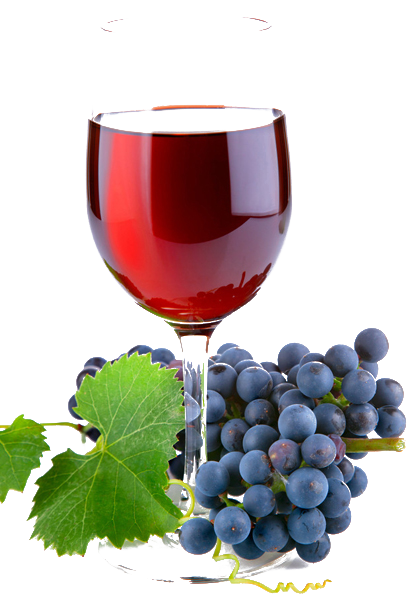 单击此处添加标题
2020年
输入名称
在此输入详细文字介绍，
和详细信息。
2019年
输入名称
在此输入详细文字介绍，
和详细信息。
2016年
输入名称
在此输入详细文字介绍，
和详细信息。
2017年
输入名称
在此输入详细文字介绍，
和详细信息。
2018年
输入名称
在此输入详细文字介绍，
和详细信息。
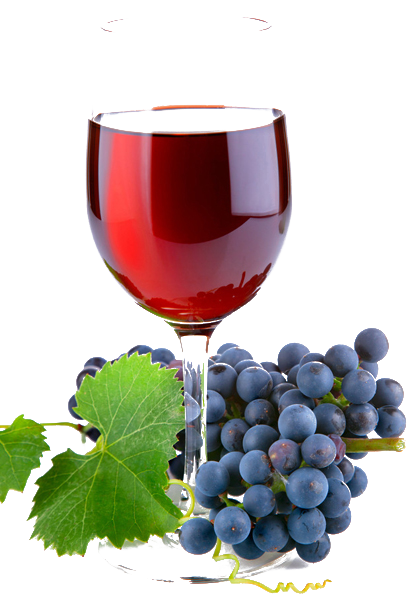 单击此处添加标题
请在这里输入盈利方式的步骤和其他方式表达图表的含义。
请在这里输入盈利方式的步骤和其他方式表达图表的含义。
请在这里输入盈利方式的步骤和其他方式表达图表的含义。
第一步
第二步
请在这里输入盈利方式的步骤和其他方式表达图表的含义。
第四步
第三步
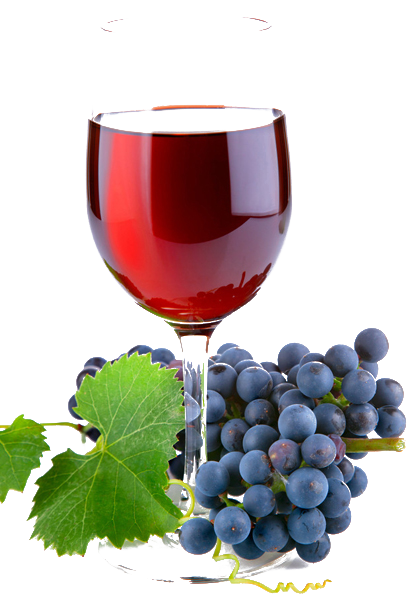 单击此处添加标题
此处添加标题
此处添加标题
此处添加标题
此处添加标题
此处添加标题
点击添加相关标题文字，点击添加相关标题文字，点击添加相关标题文字，点击添加相关标题文字。
点击添加相关标题文字，点击添加相关标题文字，点击添加相关标题文字，点击添加相关标题文字。
点击添加相关标题文字，点击添加相关标题文字，点击添加相关标题文字，点击添加相关标题文字。
点击添加相关标题文字，点击添加相关标题文字，点击添加相关标题文字，点击添加相关标题文字。
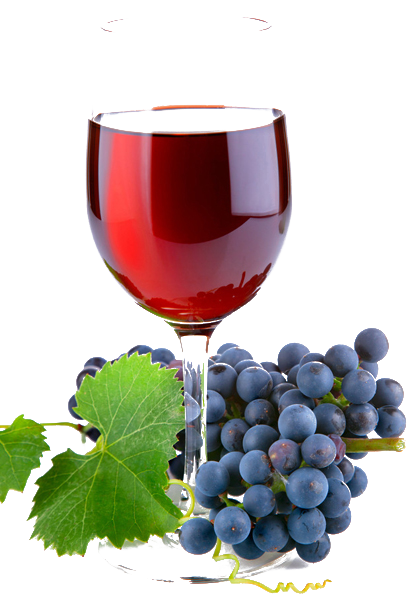 单击此处添加标题
您的内容
您的内容
您的内容
您的内容
您的内容打在这里，或者通过复制您的文本后，在此框中选择粘贴
您的内容打在这里，或者通过复制您的文本后，在此框中选择粘贴
您的内容打在这里，或者通过复制您的文本后，在此框中选择粘贴
您的内容打在这里，或者通过复制您的文本后，在此框中选择粘贴
点击此处添加标题
您的内容打在这里，或者通过复制您的文本后，在此框中选择粘贴，并选择只保留文字。您的内容打在这里，或者通过复制您的文本后，在此框中选择粘贴，并选择只保留文字。
您的内容打在这里，或者通过复制您的文本后，在此框中选择粘贴，并选择只保留文字。您的内容打在这里，或者通过复制您的文本后，在此框中选择粘贴，并选择只保留文字。
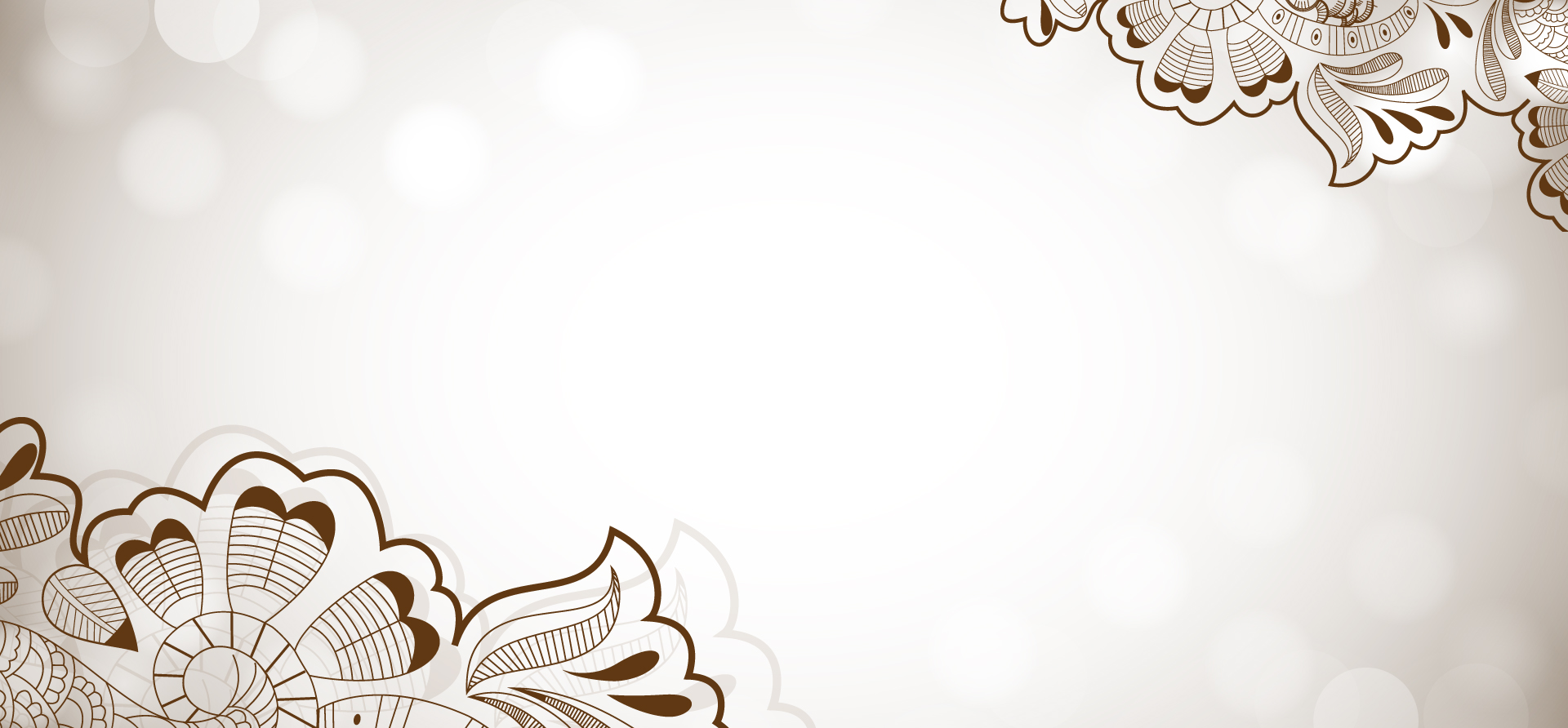 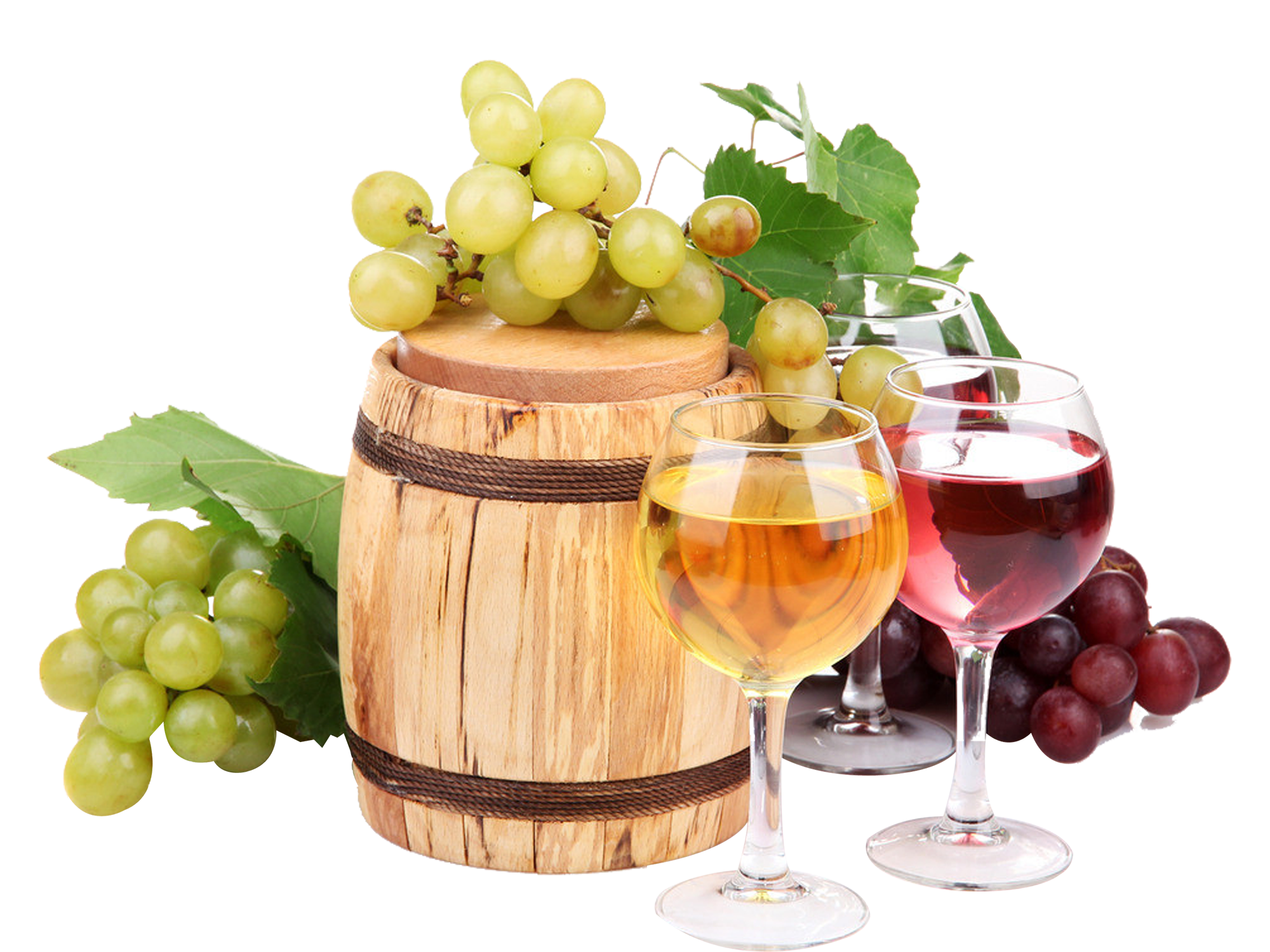 单击此处添加标题
CLICK HERE TO ADD YOUR TITLE
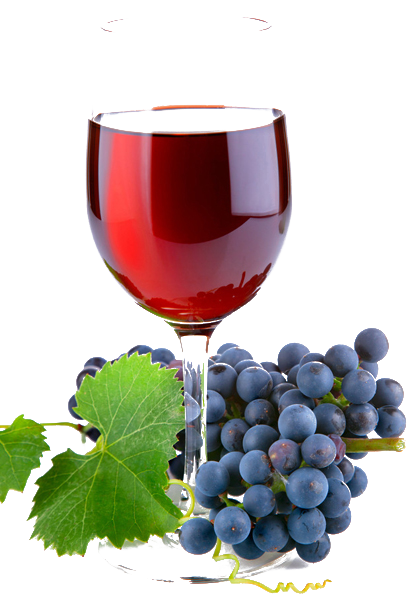 单击此处添加标题
添加标题
在此录入上述图表的综合描述说明，在此录入上述图表的综合描述说明，在此录入上述图表的综合描述说明，在此录入上述图表的综合描述说明，在此录入上述图表的综合描述说明
添加标题
添加标题
添加标题
添加标题
在此录入上述图表的描述说明，在此录入上述图表的描述说明。
在此录入上述图表的描述说明，在此录入上述图表的描述说明。
在此录入上述图表的描述说明，在此录入上述图表的描述说明。
在此录入上述图表的描述说明，在此录入上述图表的描述说明。
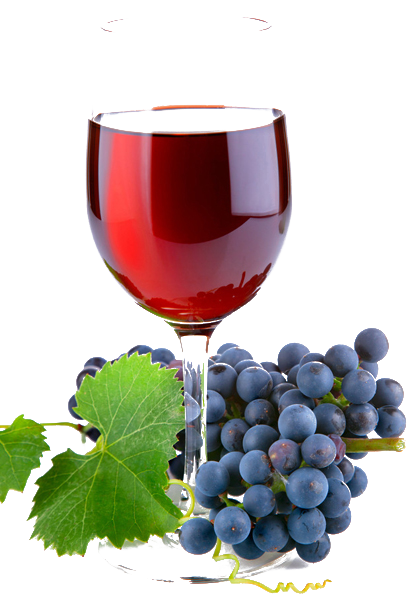 单击此处添加标题
输入标题
输入标题
输入标题
输入标题
01
在此输入详细介绍，以表达项目工作的详细资料和文字信息。在此输入详细介绍，以表达项目工作的详细资料和文字信息。
由在此输入详细介绍，以表达项目工作的详细资料和文字信息。在此输入详细介绍，以表达项目工作的详细资料和文字信息。
在此输入详细介绍，以表达项目工作的详细资料和文字信息。在此输入详细介绍，以表达项目工作的详细资料和文字信息。
由在此输入详细介绍，以表达项目工作的详细资料和文字信息。在此输入详细介绍，以表达项目工作的详细资料和文字信息。
02
04
03
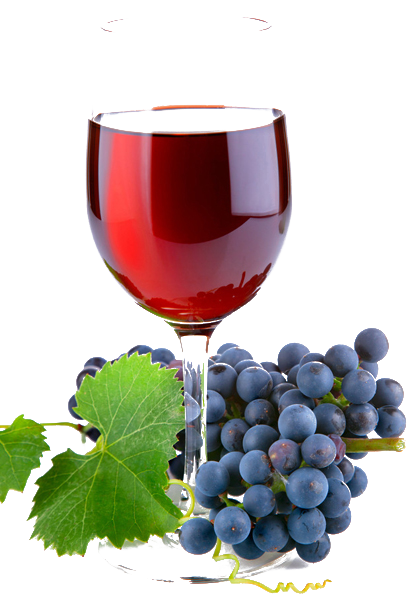 单击此处添加标题
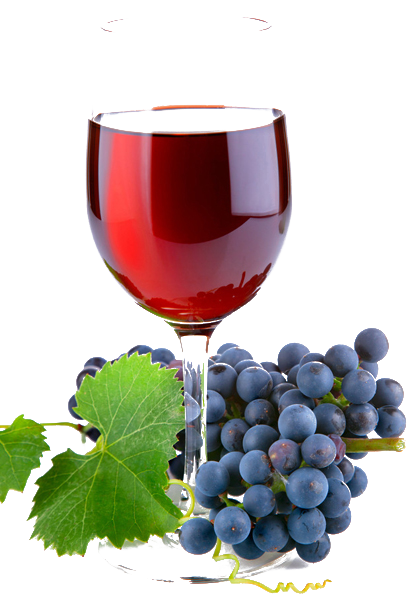 1
您的内容打在这里，或者通过复制您的文本后，在此框中选择粘贴，并选择只保留文字。
2
您的内容打在这里，或者通过复制您的文本后，在此框中选择粘贴，并选择只保留文字。
3
您的内容打在这里，或者通过复制您的文本后，在此框中选择粘贴，并选择只保留文字。
4
您的内容打在这里，或者通过复制您的文本后，在此框中选择粘贴，并选择只保留文字。
5
您的内容打在这里，或者通过复制您的文本后，在此框中选择粘贴，并选择只保留文字。
添加标题
6
您的内容打在这里，或者通过复制您的文本后，在此框中选择粘贴，并选择只保留文字。
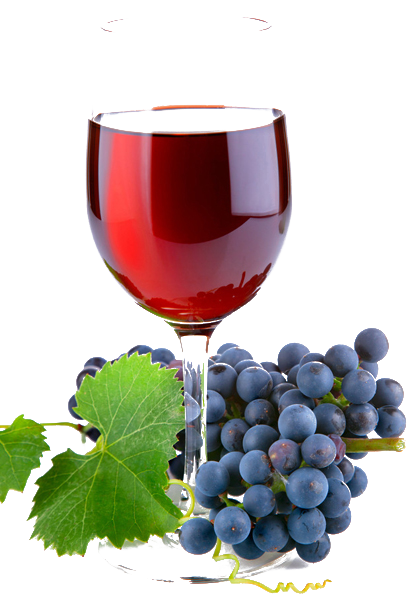 单击此处添加标题
1,450
2,250
1,780
单击编辑标题
单击编辑标题
单击编辑标题
单击编辑标题
单击编辑标题
单击编辑标题
单击此处可编辑内容，根据您的需要自由拉伸文本框大小
单击此处可编辑内容，根据您的需要自由拉伸文本框大小
单击此处可编辑内容，根据您的需要自由拉伸文本框大小
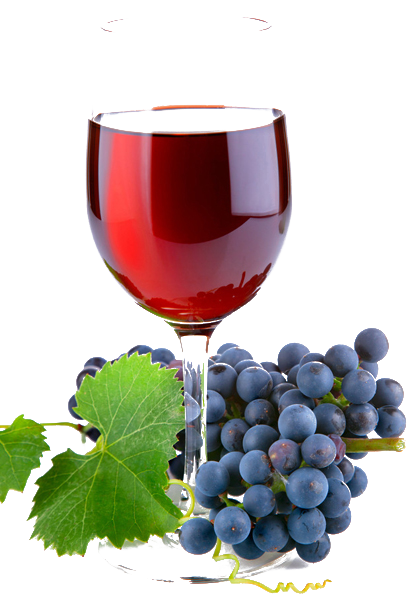 单击此处添加标题
单击此处添加标题
在此录入上述图表的综合说明，在此录入上述图表的综合描述说明。在此录入上述图表的综合说明，在此录入上述图表的综合描述说明。
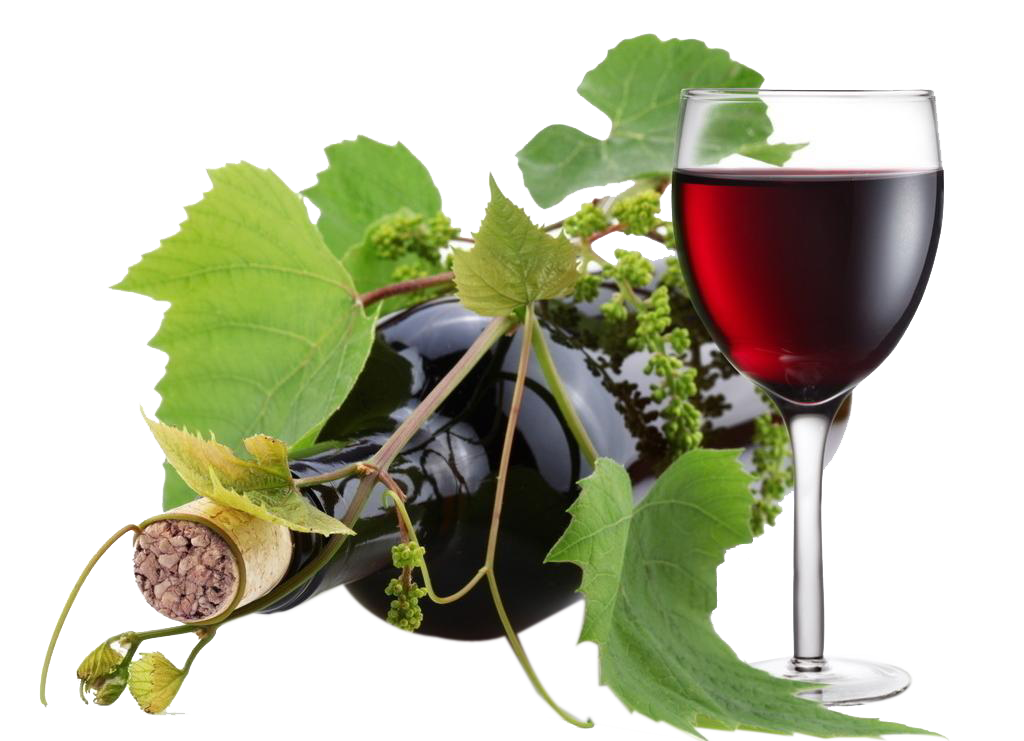 单击此处添加标题



在此录入上述图表的综合说明，在此录入上述图表的综合描述说明。在此录入上述图表的综合说明，在此录入上述图表的综合描述说明。
单击此处添加标题
在此录入上述图表的综合说明，在此录入上述图表的综合描述说明。在此录入上述图表的综合说明，在此录入上述图表的综合描述说明。
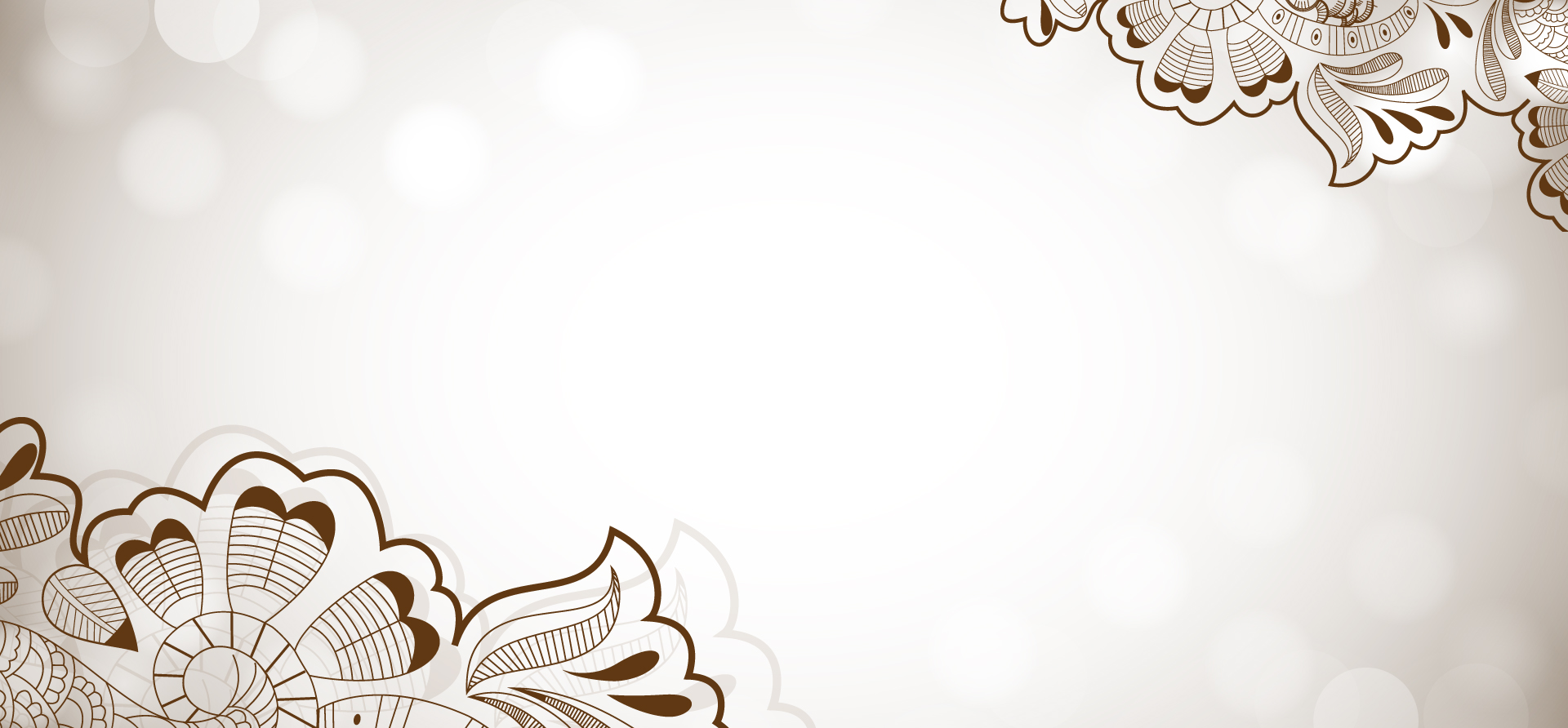 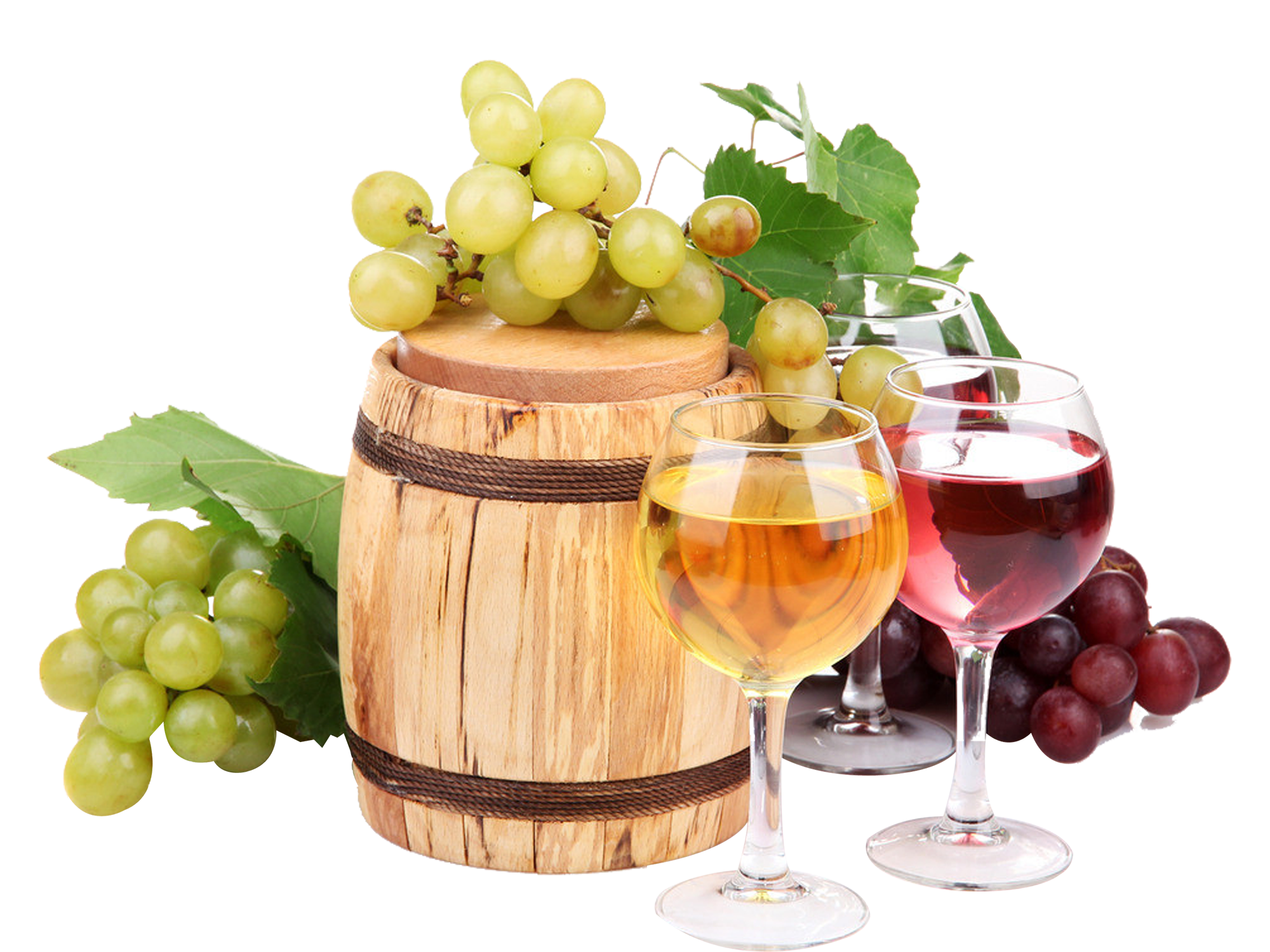 单击此处添加标题
CLICK HERE TO ADD YOUR TITLE
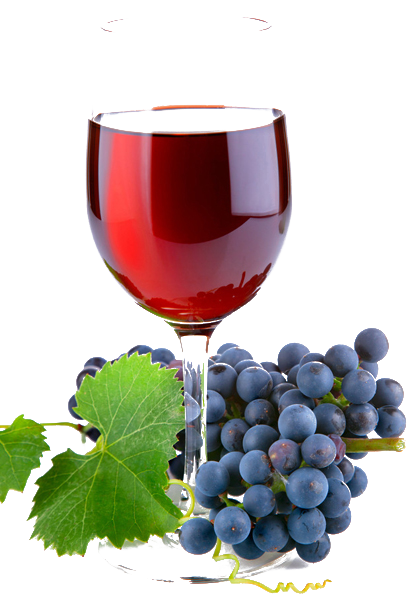 单击此处添加标题
单击编辑标题
单击编辑标题
单击此处可编辑内容，根据您的需要自由拉伸文本框大小
单击此处可编辑内容，根据您的需要自由拉伸文本框大小
单击编辑标题
单击编辑标题
单击此处可编辑内容，根据您的需要自由拉伸文本框大小
单击此处可编辑内容，根据您的需要自由拉伸文本框大小
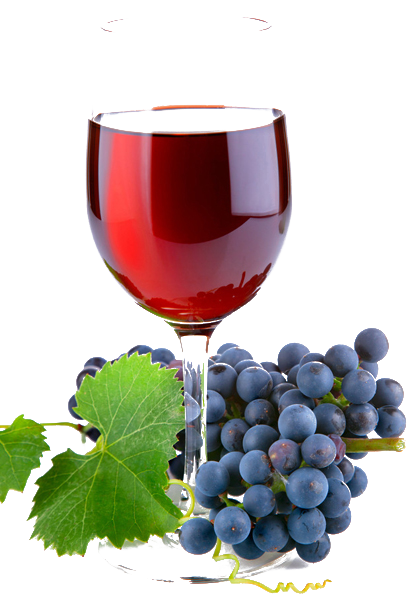 单击此处添加标题
单击编辑标题
单击此处可编辑内容，根据您的需要自由拉伸文本框大小
04
单击编辑标题
单击编辑标题
单击此处可编辑内容，根据您的需要自由拉伸文本框大小
03
单击编辑标题
单击编辑标题
02
单击此处可编辑内容，根据您的需要自由拉伸文本框大小
单击编辑标题
单击编辑标题
单击此处可编辑内容，根据您的需要自由拉伸文本框大小
01
单击编辑标题
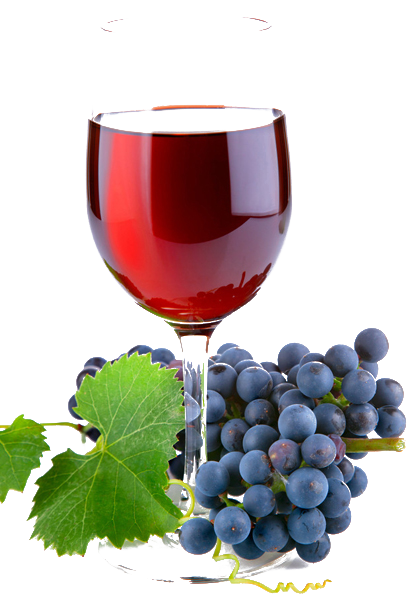 单击此处添加标题
80%
60%
40%
20%
标题
标题
标题
标题
单击此处添加标题
点击添加相关标题文字，点击添加相关标题文字，点击添加相关标题文字，点击添加相关标题文字，点击添加相关标题文字，点击添加相关标题文字，点击添加相关标题文字，点击添加相关标题文字，点击添加相关标题文字，点击添加相关标题文字，点击添加相关标题文字，点击添加相关标题文字，点击添加相关标题文字，点击添加相关标题文字，点击添加相关标题文字，点击添加相关标题文字，点击添加相关标题文字。
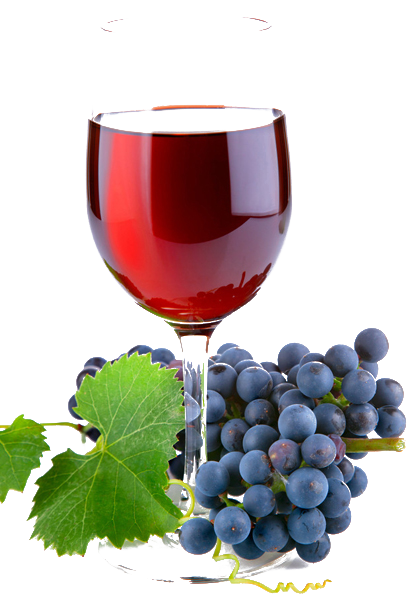 单击此处添加标题
添加标题
01
02
03
在此录入上述图表的描述说明，录入上述图表的描述说明。
添加标题
在此录入上述图表的描述说明，录入上述图表的描述说明。
添加标题
在此录入上述图表的描述说明，录入上述图表的描述说明。
输入文字标题
在此录入上述图表的综合描述说明，在此录入上述图表的上述图表的综合描述说明入。在此录入上述图表的综合描述说明，在此录入上述图表的上述图表的综合描述说明入。在此录入上述图表的综合描述说明，在此录入上述图表的上述图表的综合描述说明入。
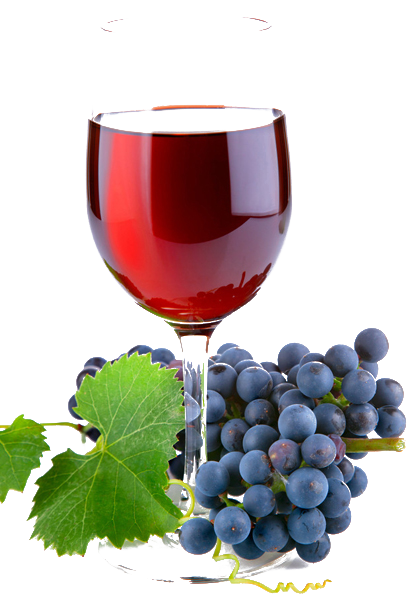 单击此处添加标题
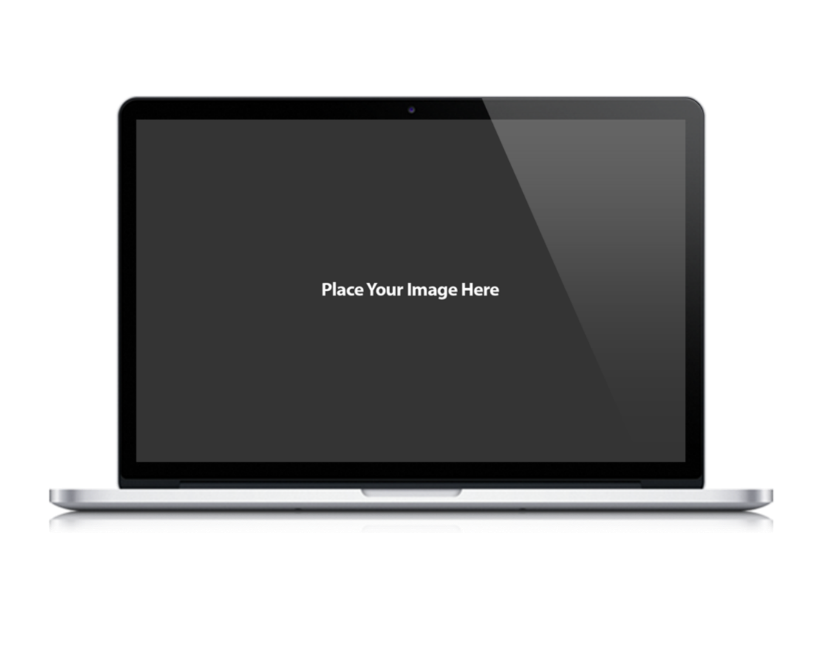 点击输入详细的文本内容，点击输入详细的文本内容。
1
1
点击输入详细的文本内容，点击输入详细的文本内容。
2
2
3
点击输入详细的文本内容，点击输入详细的文本内容。
3
点击输入详细的内容文本，点击输入详细的内容文本，点击输入详细的内容文本，点击输入详细的内容文本，点击输入详细的内容文本，点击输入详细的内容文本，点击输入详细的内容文本，点击输入详细的内容文本。
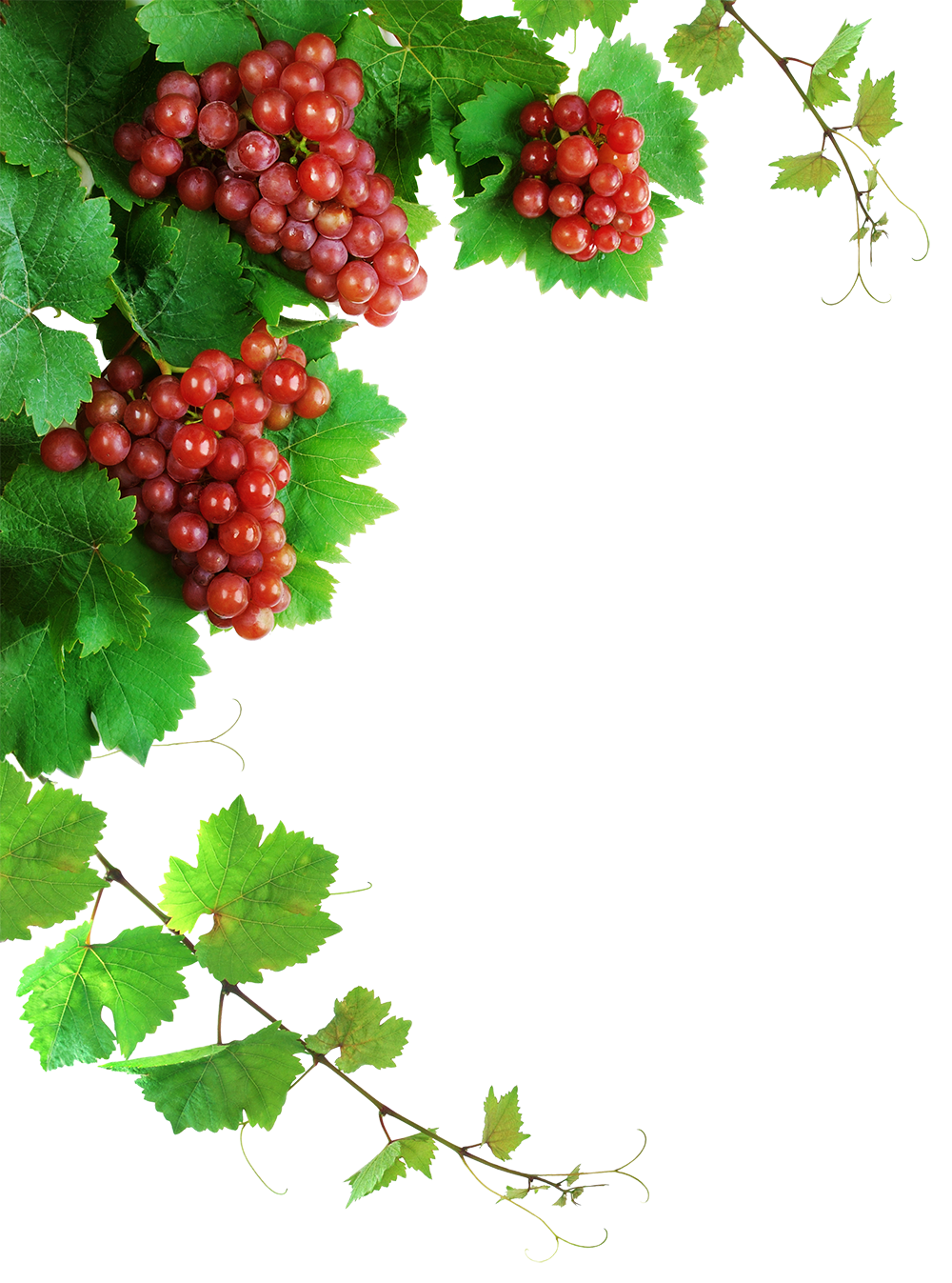 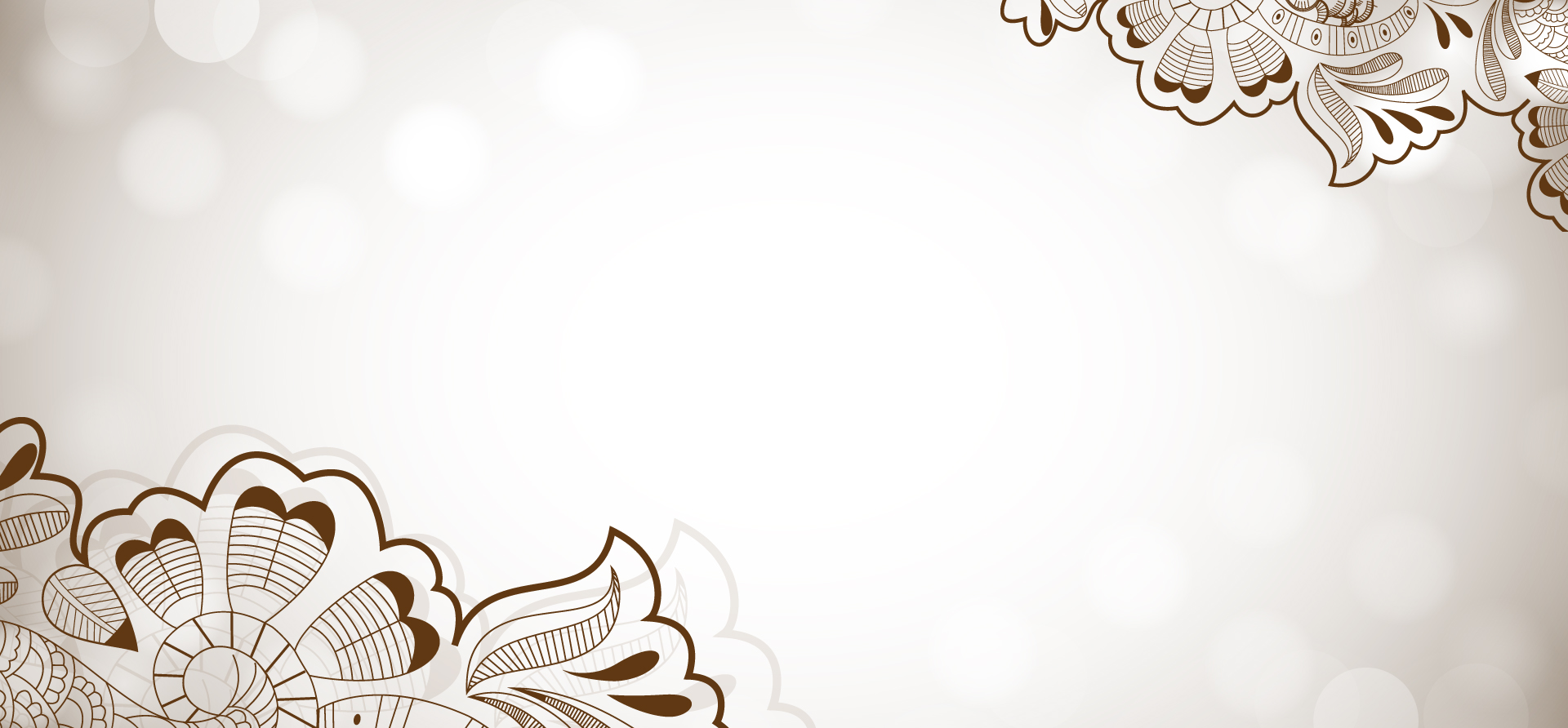 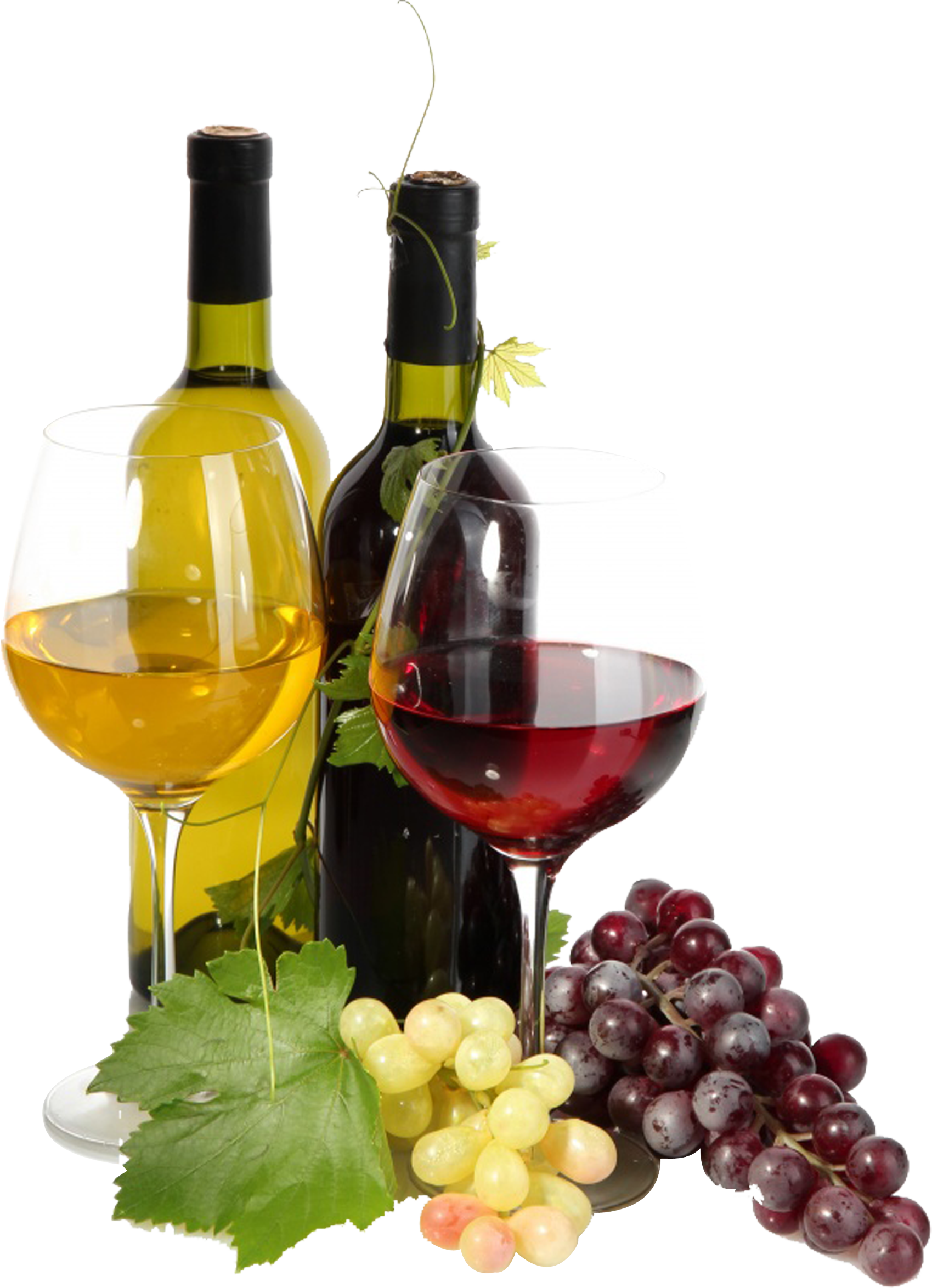 感谢您的下载观看
Team building management PPT templates